MARZYCIELE PROMUJĄ ZDROWIE
rok szkolny 2017/2018
Wrzesień 15.09.2017r.-jak co roku nasze przedszkolaki wzięły udział w akcji ,,Sprzątanie Świata”. Dzieci z ogromnym zaangażowaniem zbierały śmieci z pobliskiego parku i wrzucały je do worka.
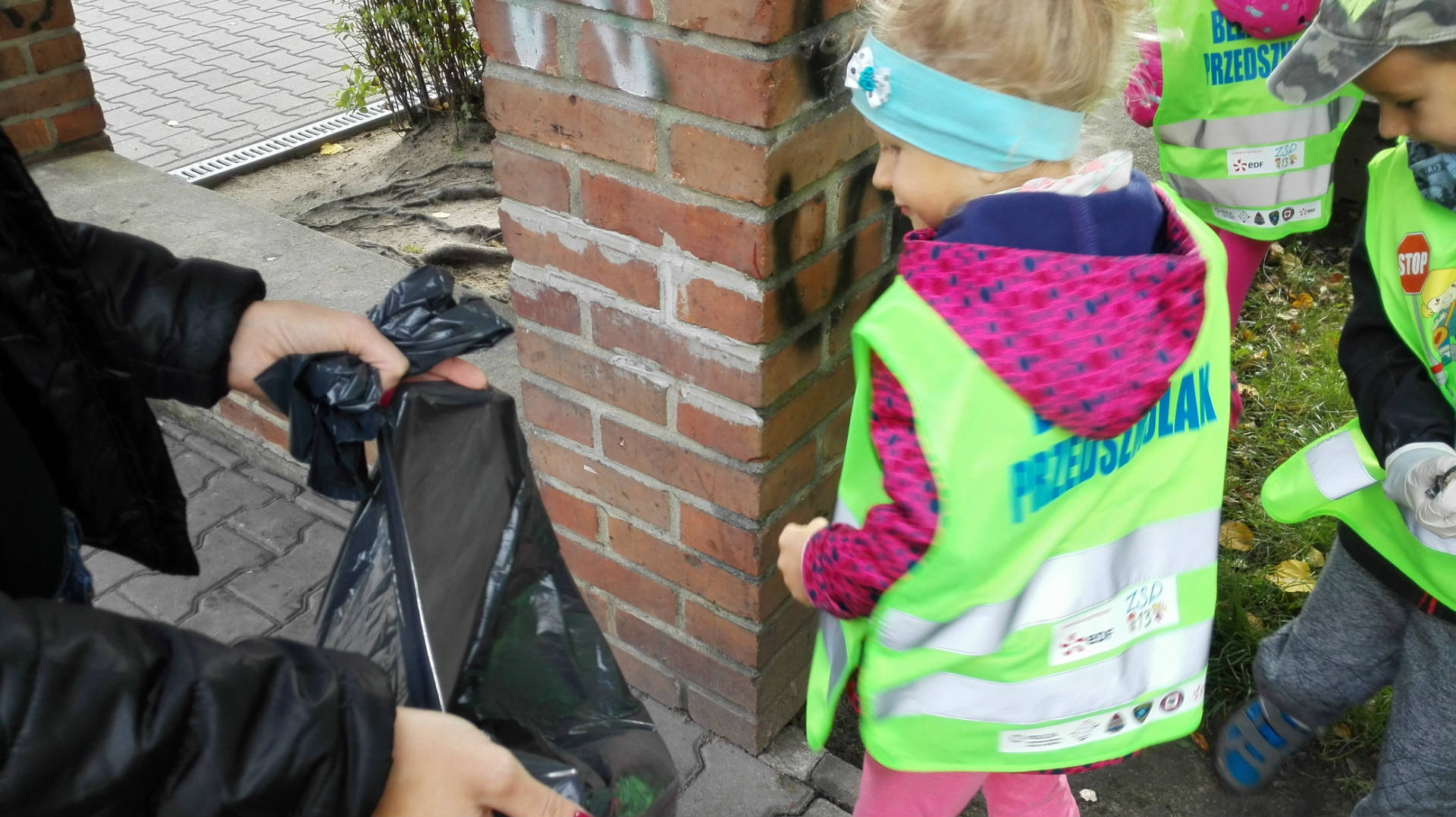 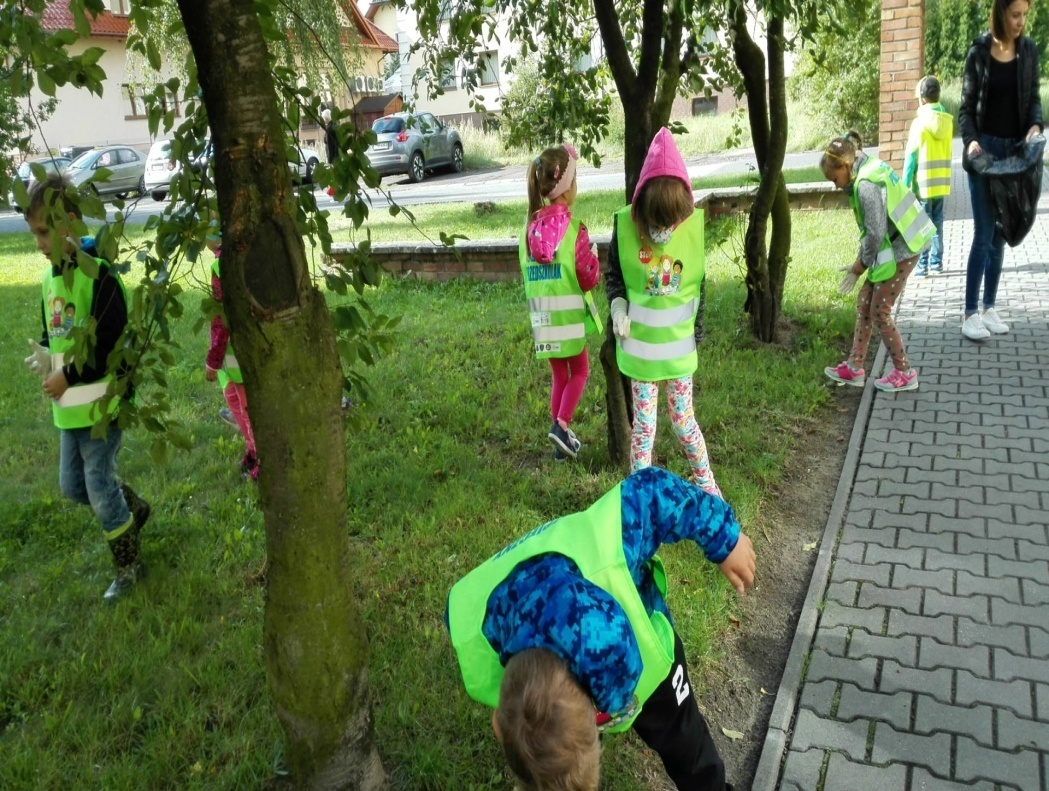 25.09.2017.- wizyta p. policjanta i Sznupka w Przedszkolu. W tym dniu rozmawialiśmy o tym jak prawidłowo przechodzić przez jezdnię, jak dbać o bezpieczeństwo innych i własne.
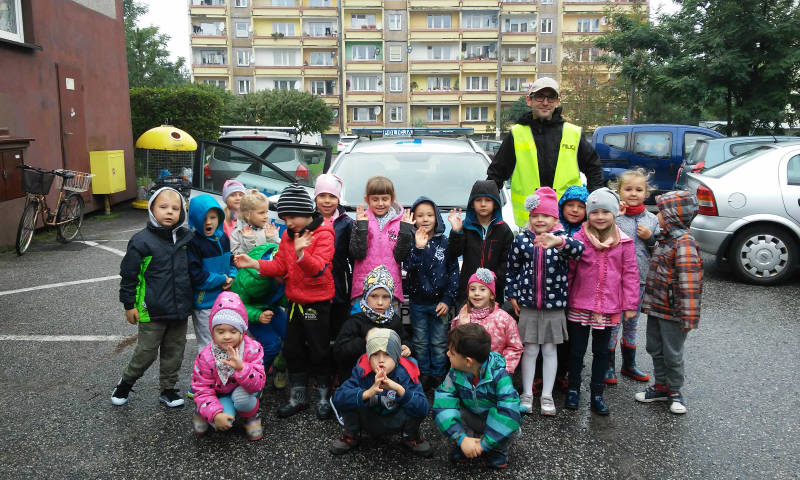 Spotkanie z policjantem
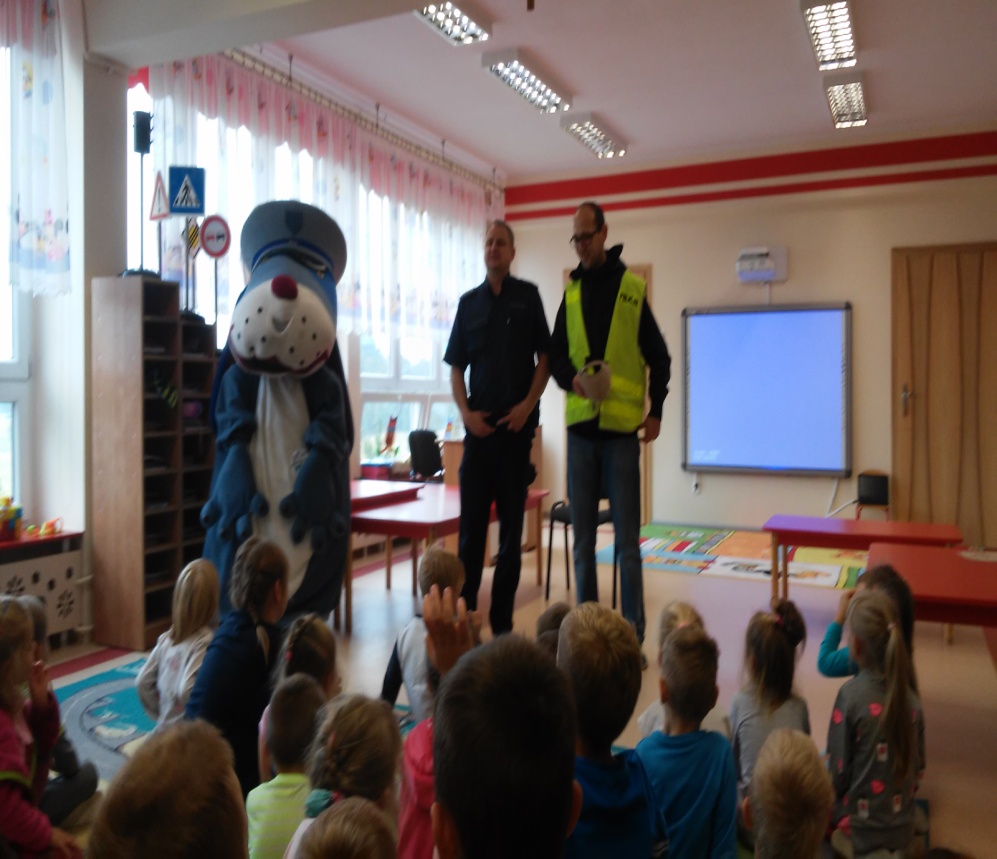 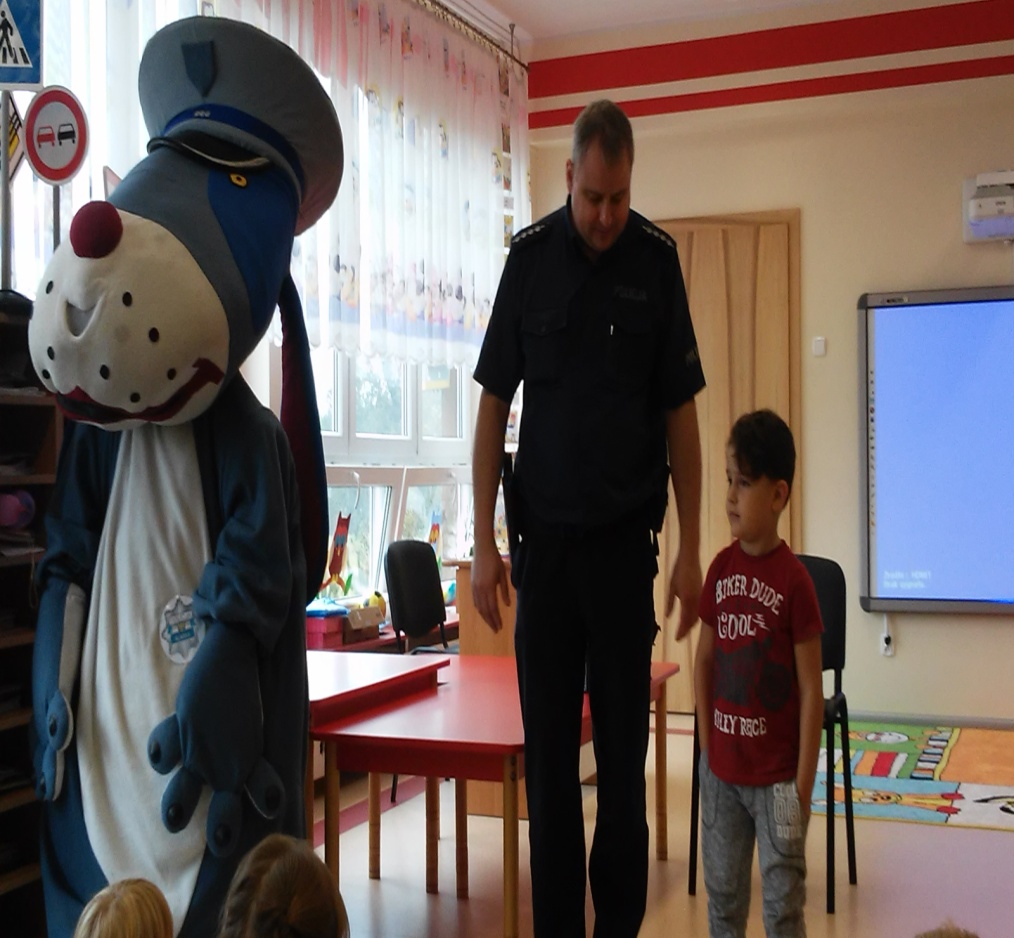 16.10.2017r.- w tym dniu odbyła się Jesienna Spartakiada Sportowa. Dzieci z zapałem ćwiczyły na świeżym powietrzu, brały udział w konkurencjach sportowych.
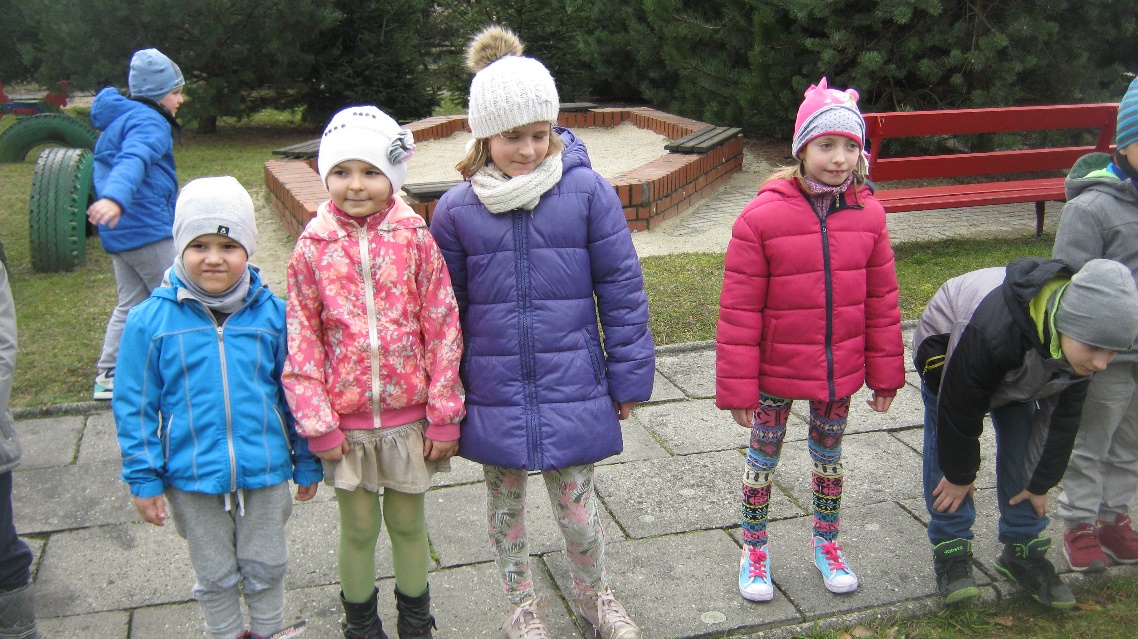 Październik Dzień Pomarańczowy-Dzień Marchewki. Dzieci wspólnie z nauczycielka wykonały pyszny sok marchewkowy oraz jadły marchewkowe babeczki.
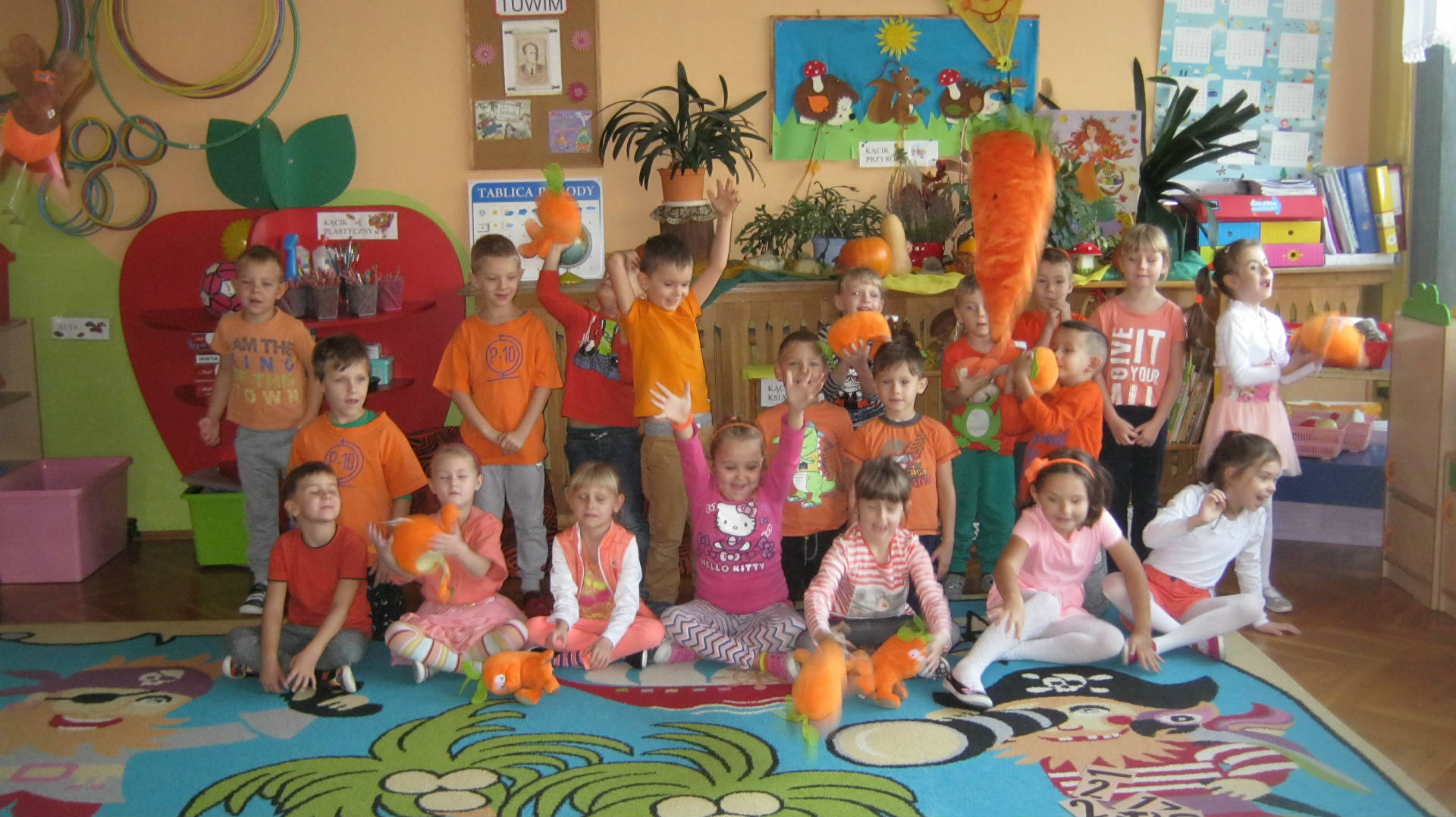 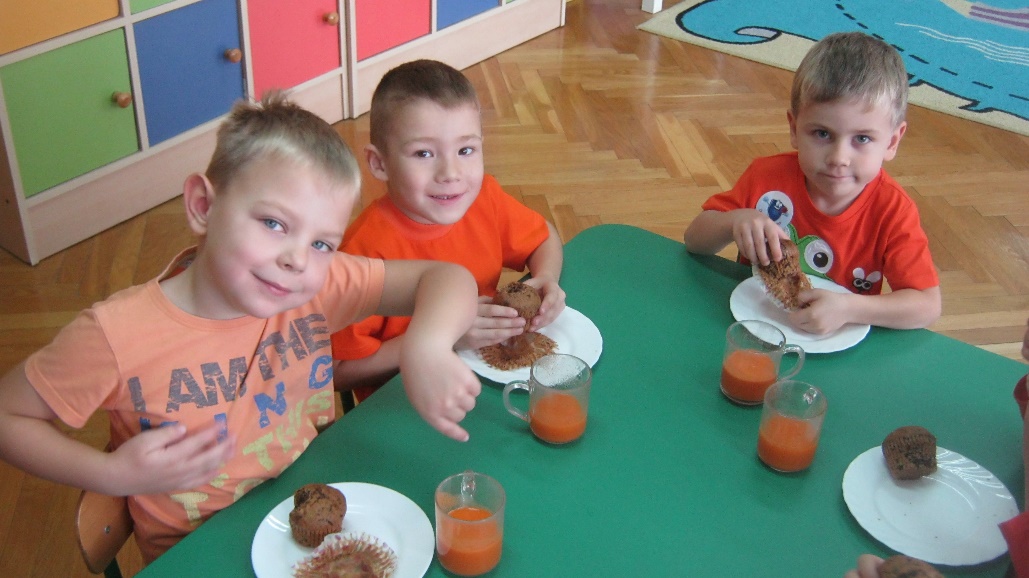 30.10.2017r.- odbyła się Zgaduj-Zgadula na temat  Zdrowia i Bezpieczeństwa. W październiku dzieci wykonały pyszną i zdrową sałatkę owocową.
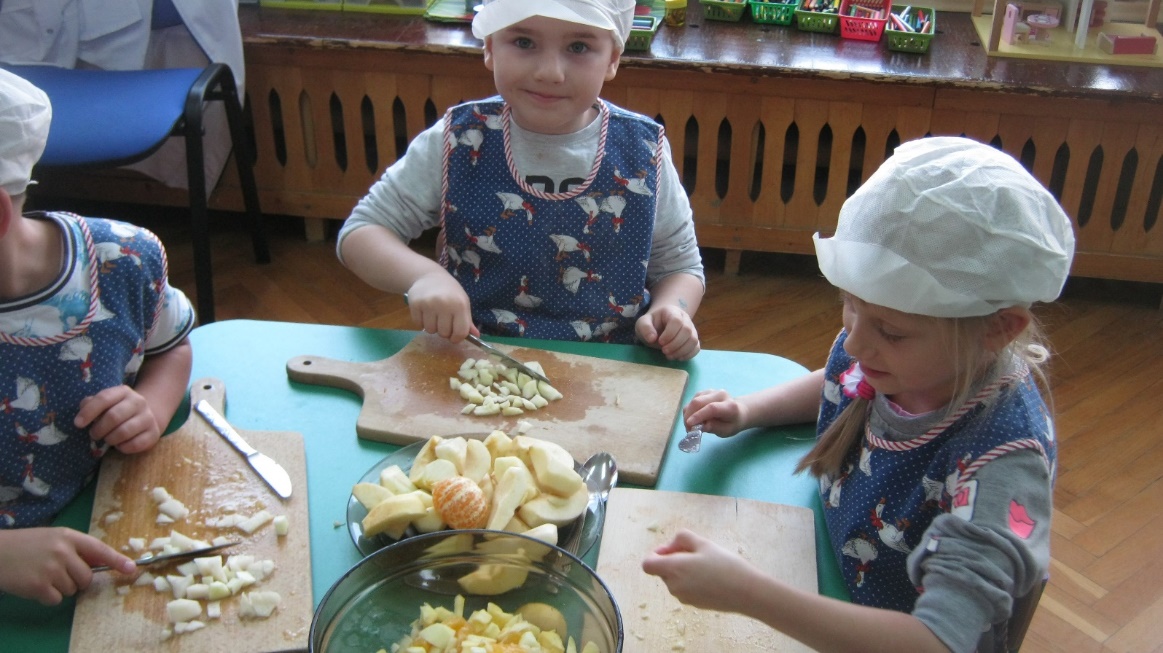 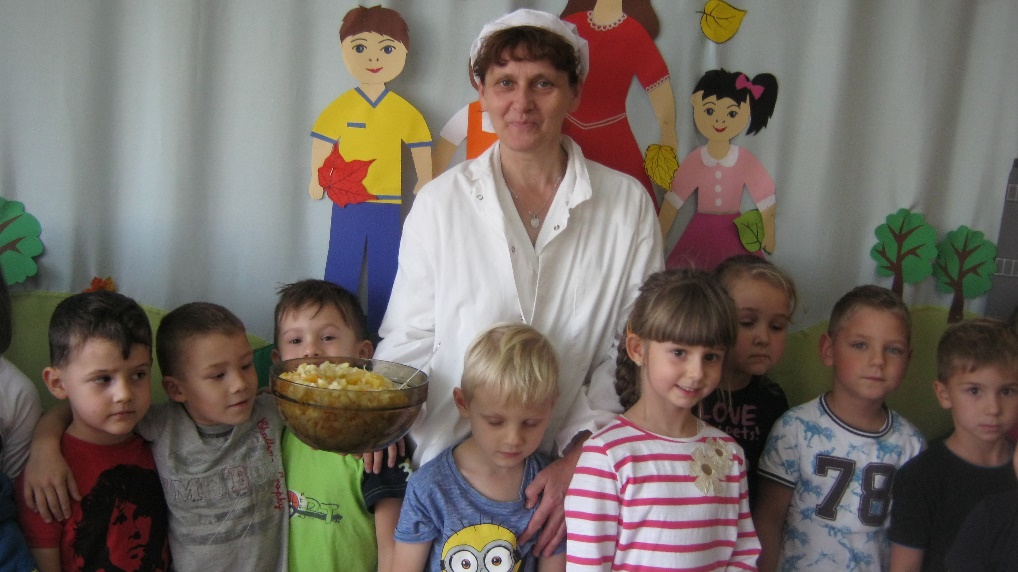 ListopadPrzebywanie na świeżym powietrzu jest bardzo istotne, O tym wiedzą wszystkie przedszkolaki, więc chętnie wychodzimy na spacery do parku i lasu.
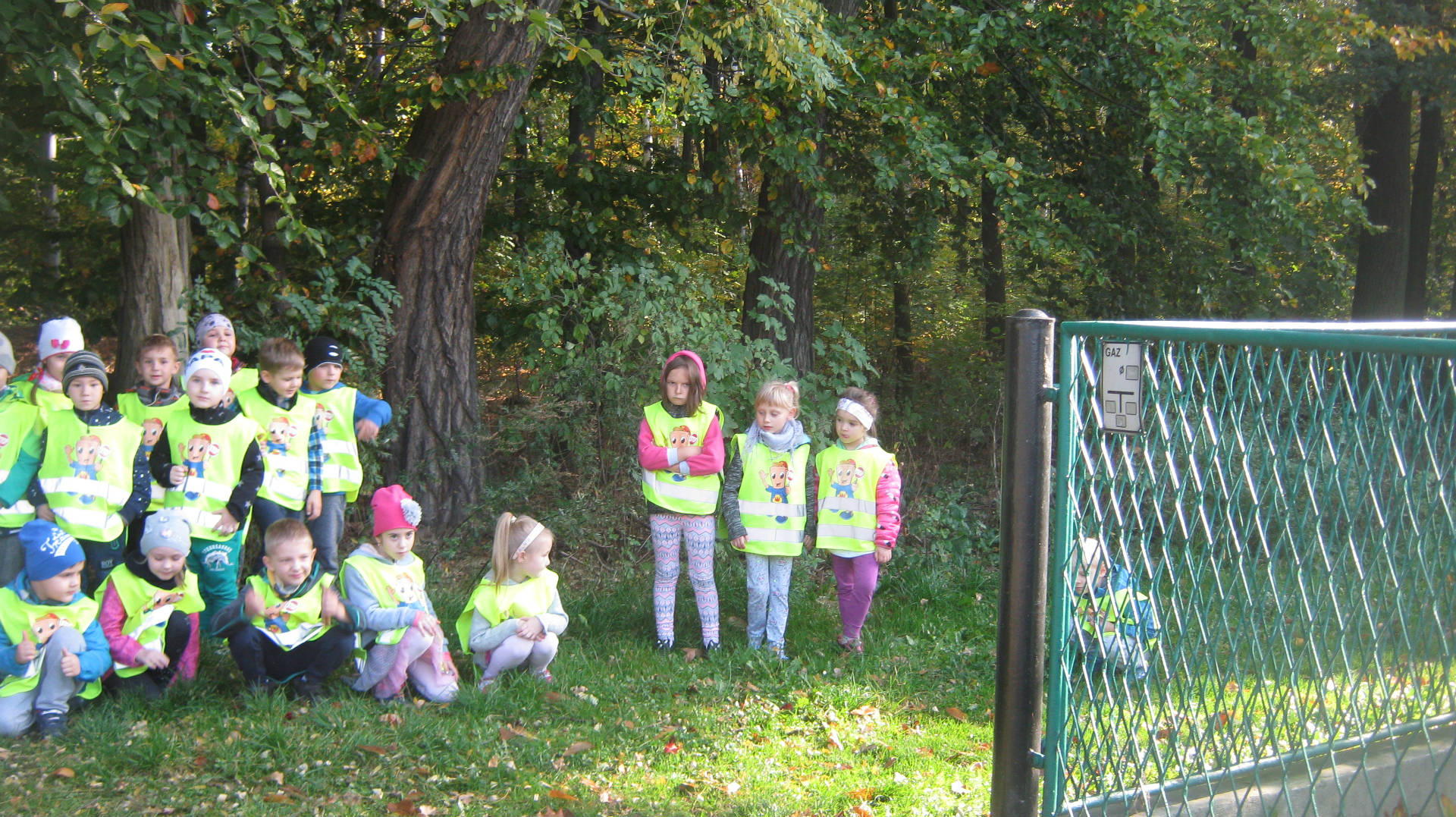 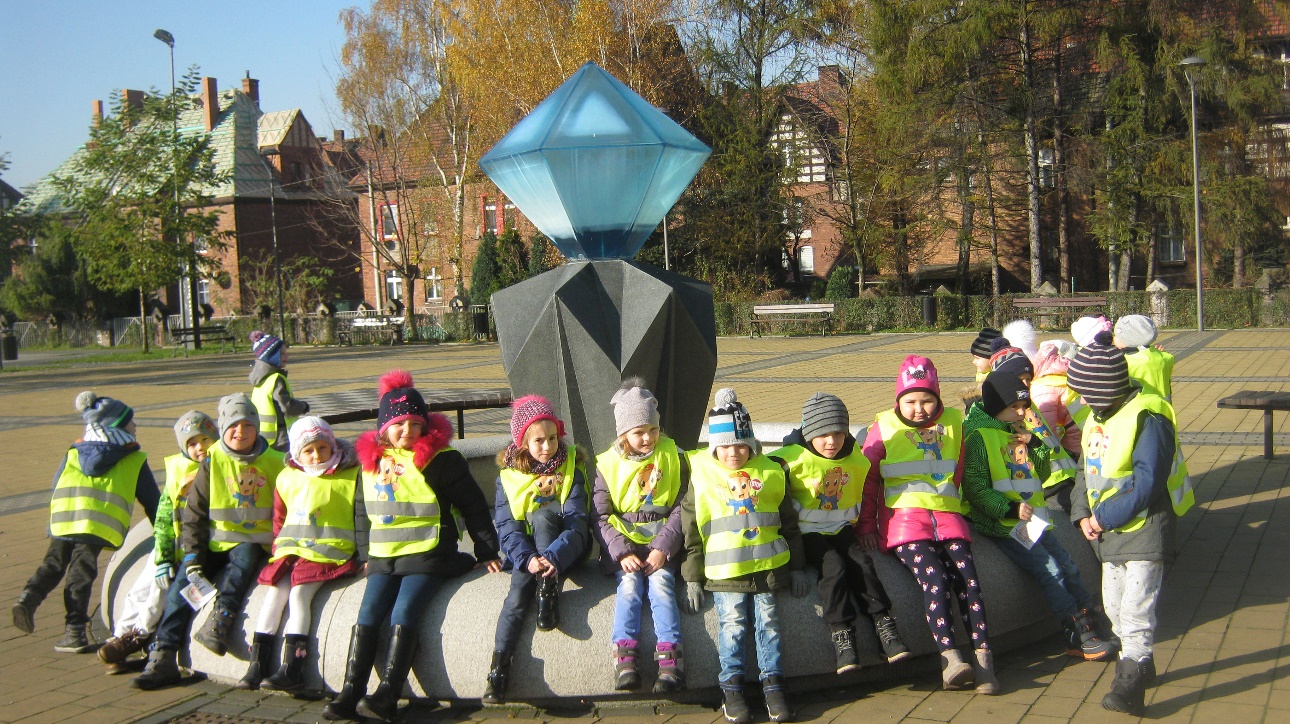 Grudzień W tym miesiącu dzieci poznały świąteczne zwyczaje i potrawy. Na spotkanie wigilijne z rodzicami samodzielnie dekorowały ciasteczka.
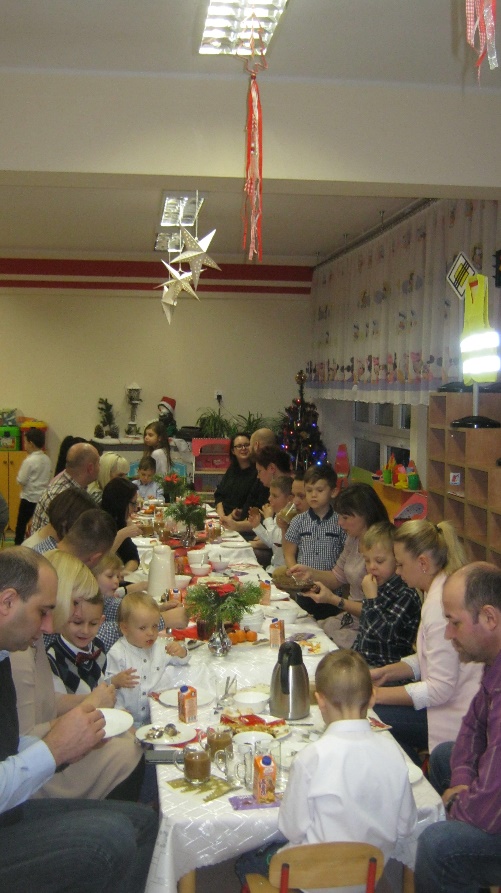 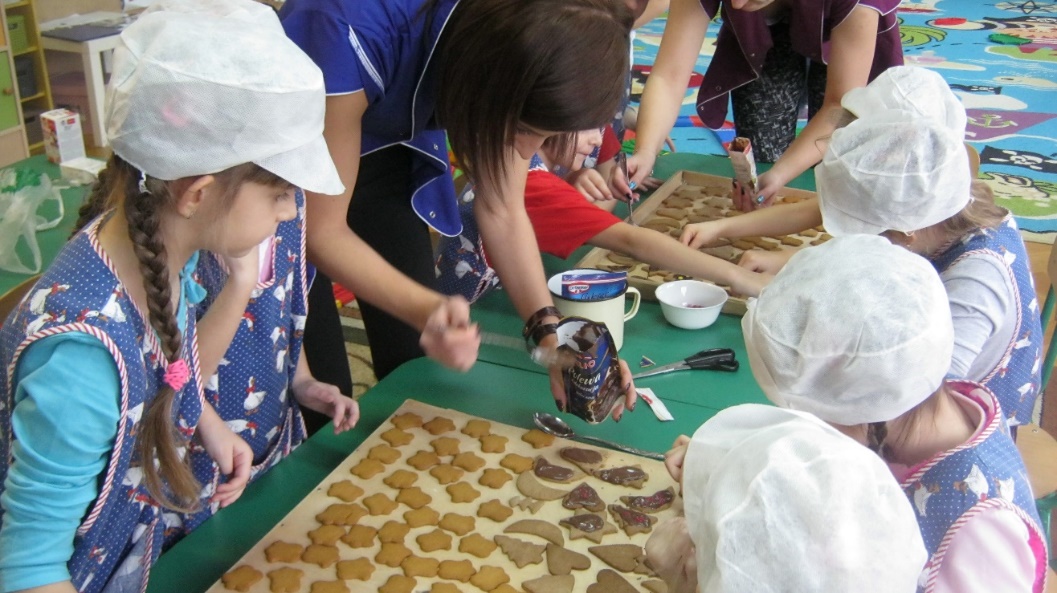 LUTYDzieci poznały dyscypliny sportowe związane z Zimową Olimpiadą
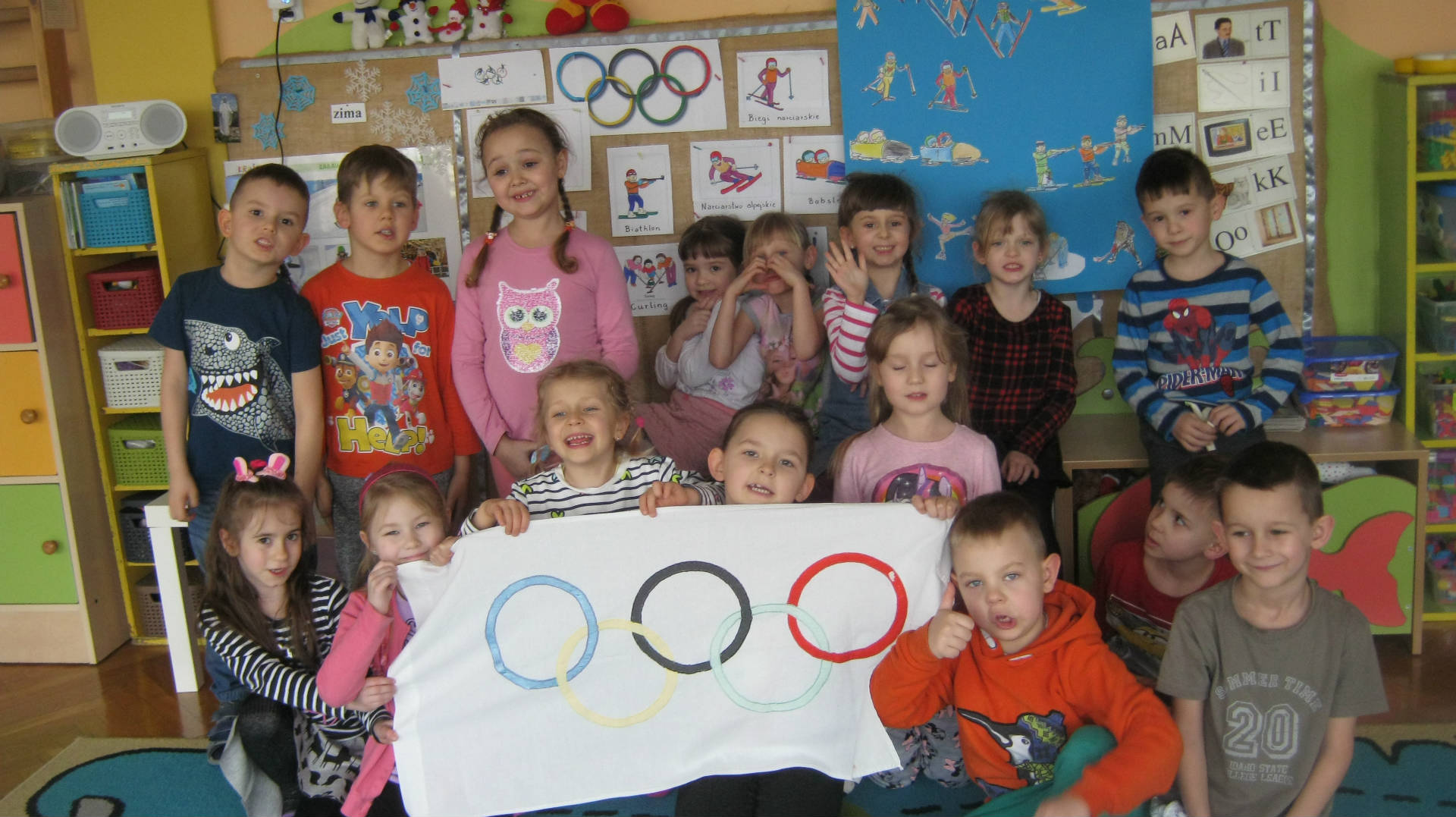 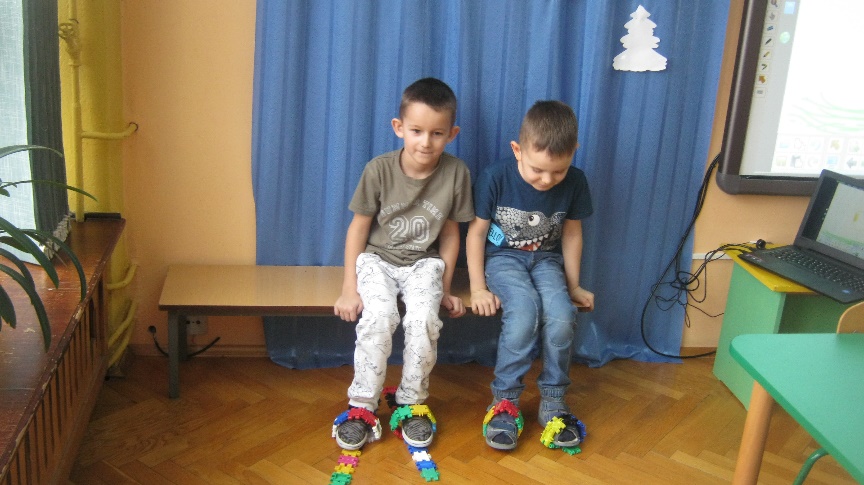 Marzec20.03.2017r.- zimowa Spartakiada Sportowa- zawody na świeżym powietrzu. W tym miesiącu dzieci poznawały i wykonywały zdrowe śląskie potrawy oraz odbył się MasterChef po ślasku.
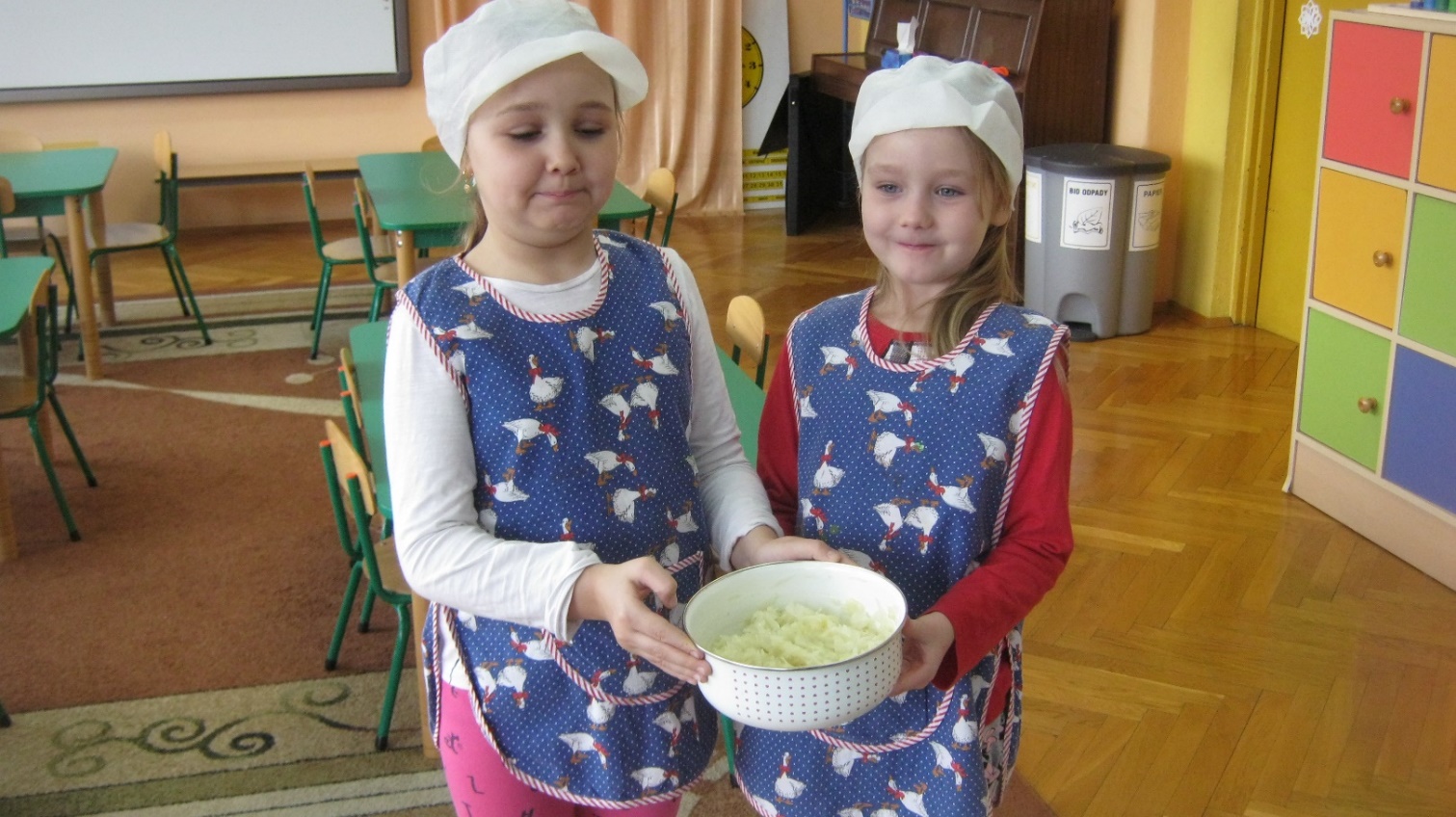 KWIECIEŃ19.04.18 – Spartakiada Sportowa Wiosenna
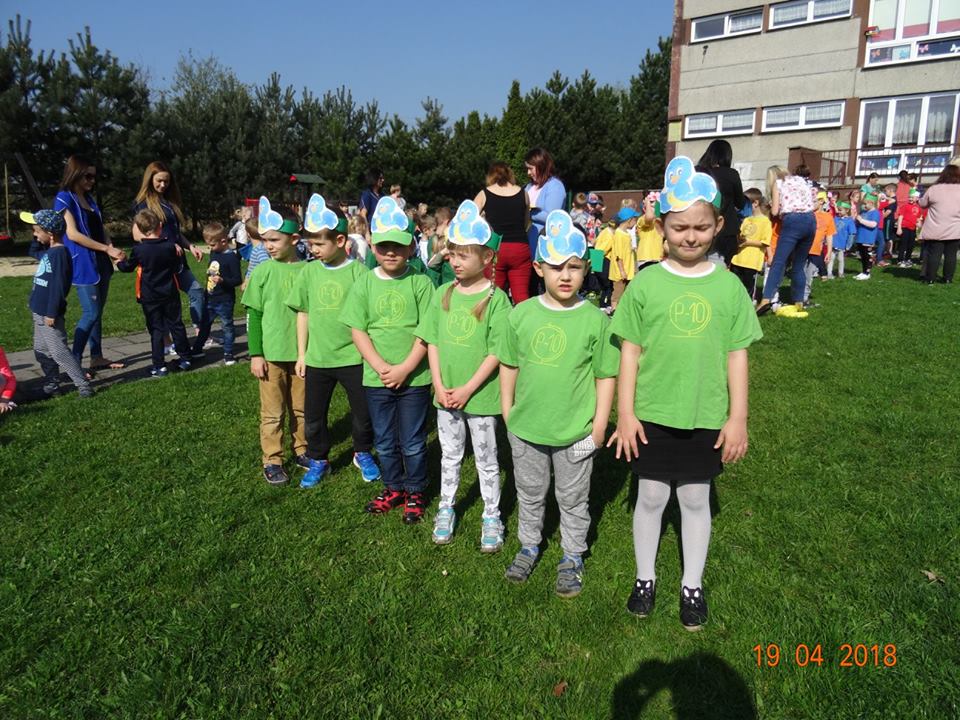 Wiosenny ogródek.
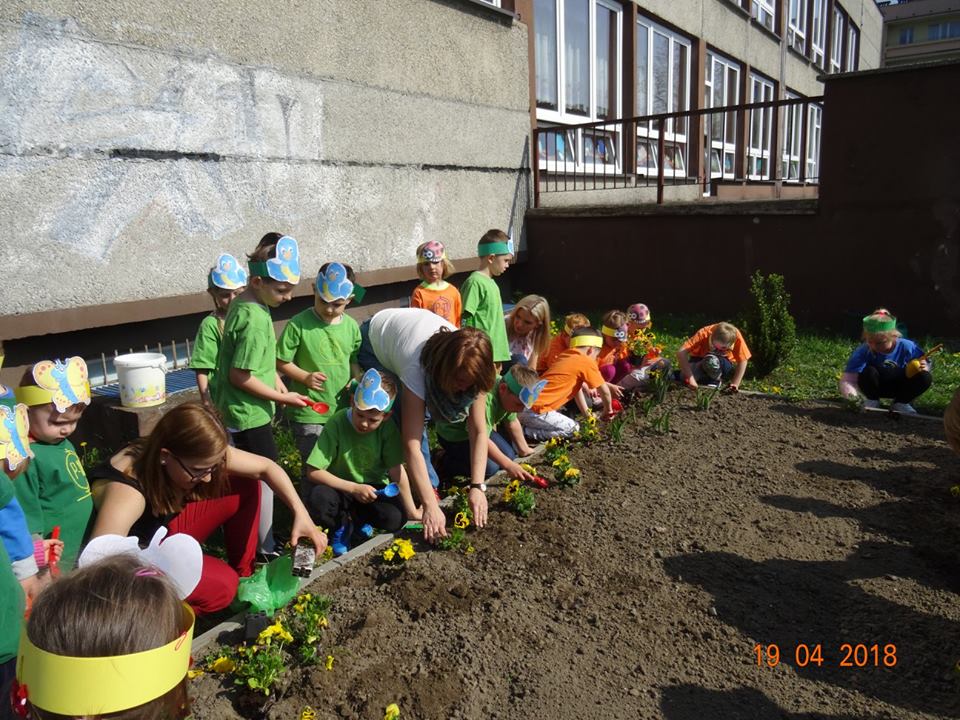 Biały Dzień- spotkanie z p.pielęgniarkąPodczas tego spotkania dzieci dowiedziały się jak udzielać pierwszej pomocy, jak korzystać z ciśnieniomierza.
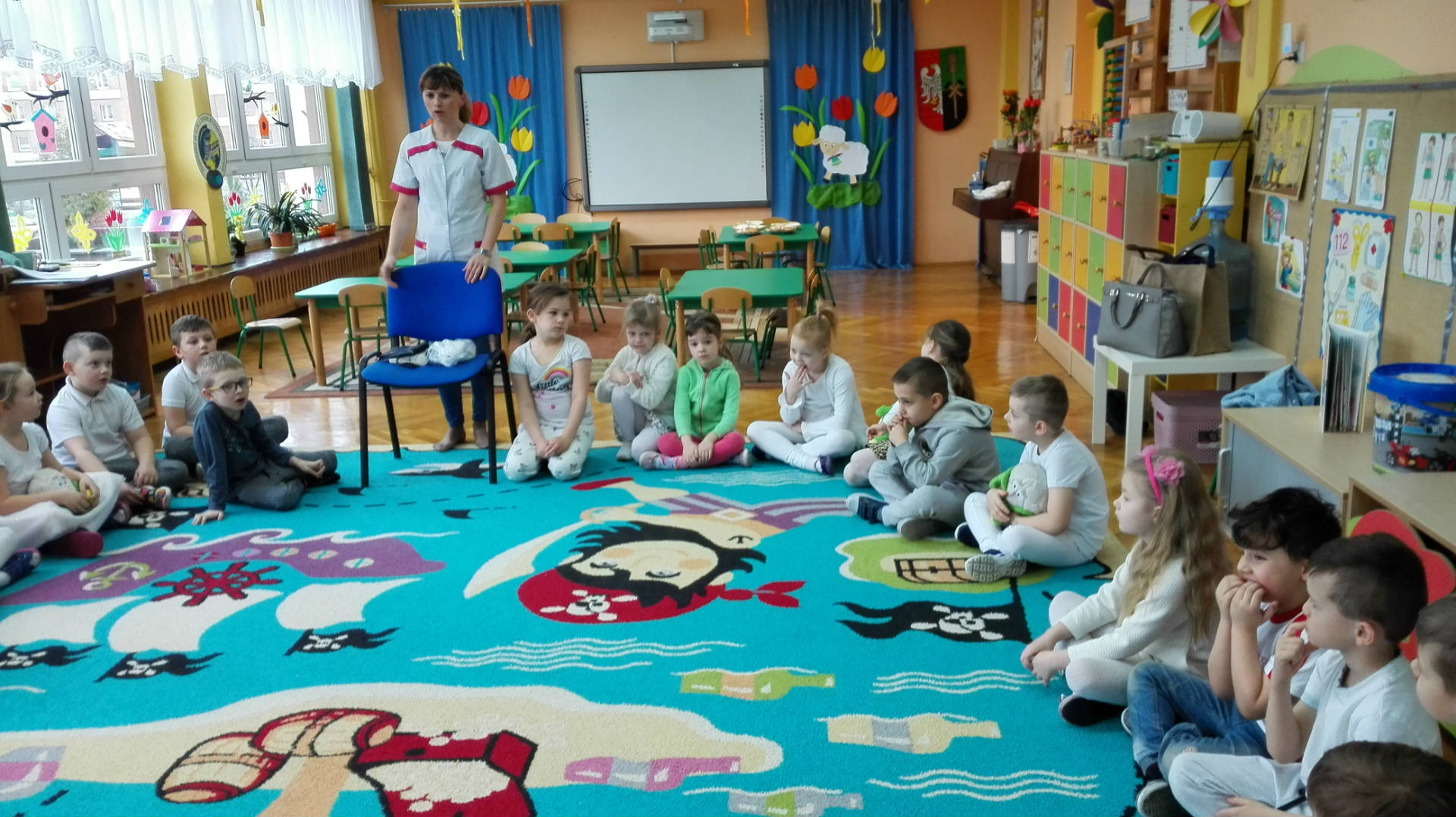 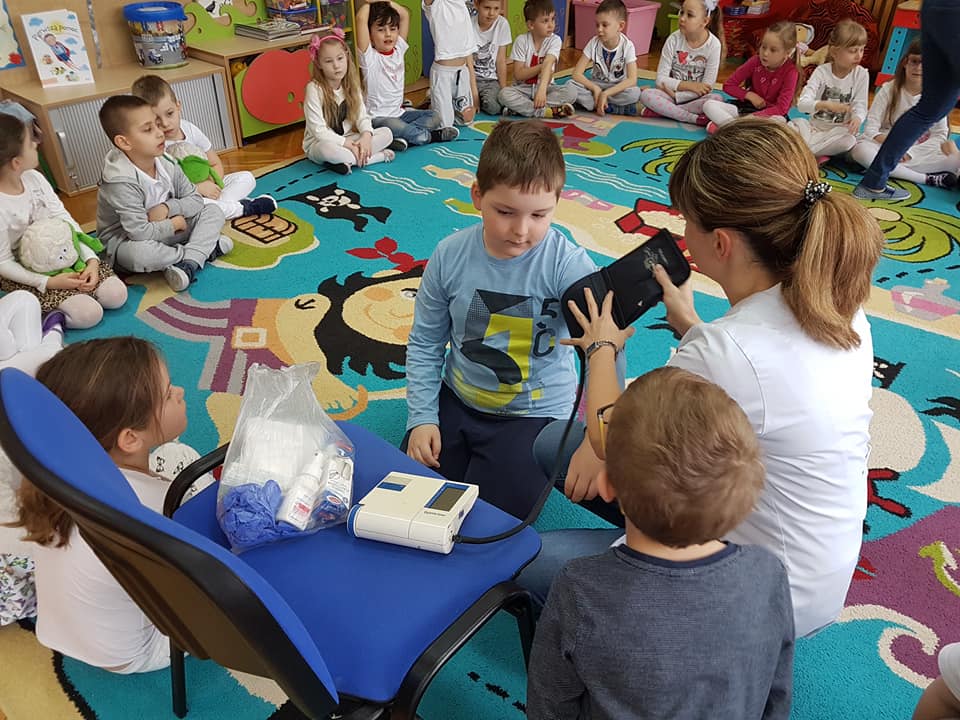 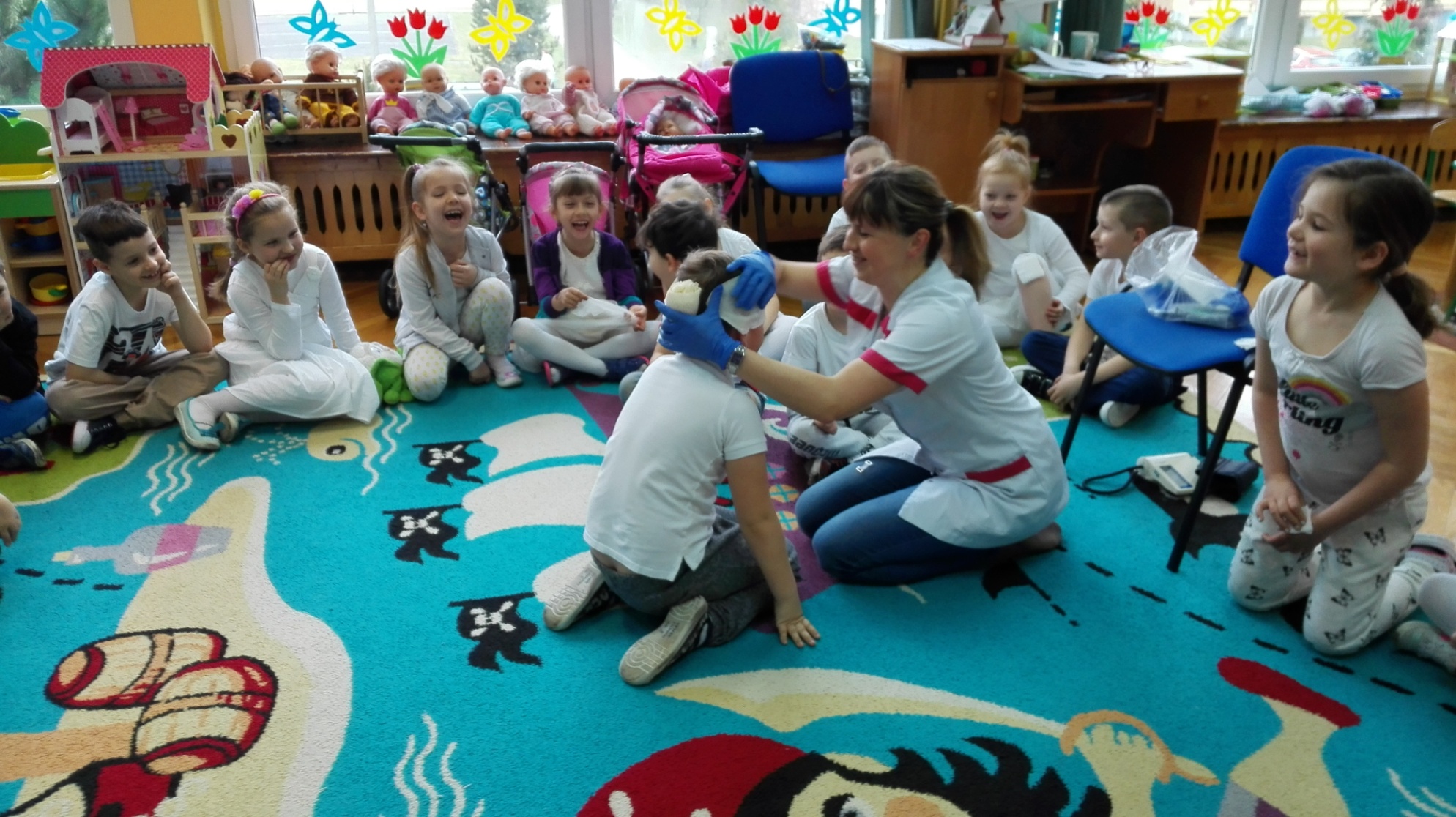 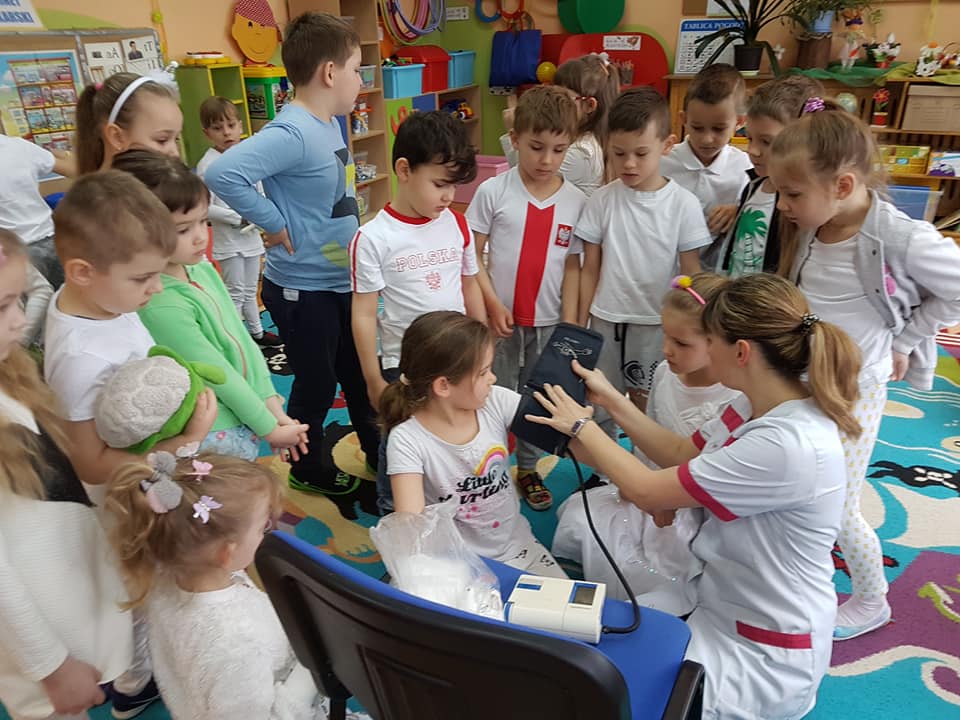 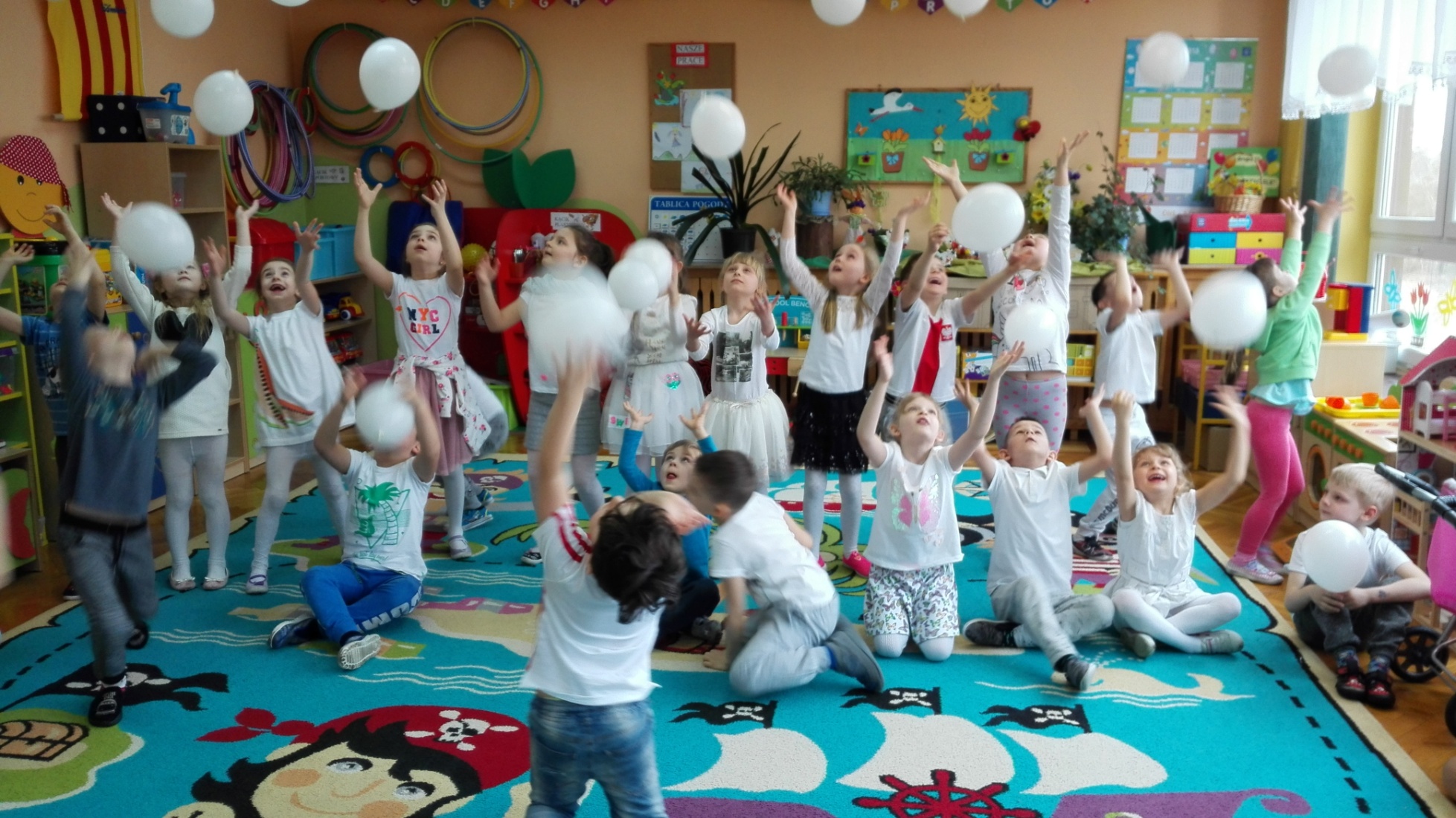 Dzieci wraz z wychowawcą wspólnie zakładały kącik lekarski w sali.  Dzieci spotkały się z ratownikiem medycznym.
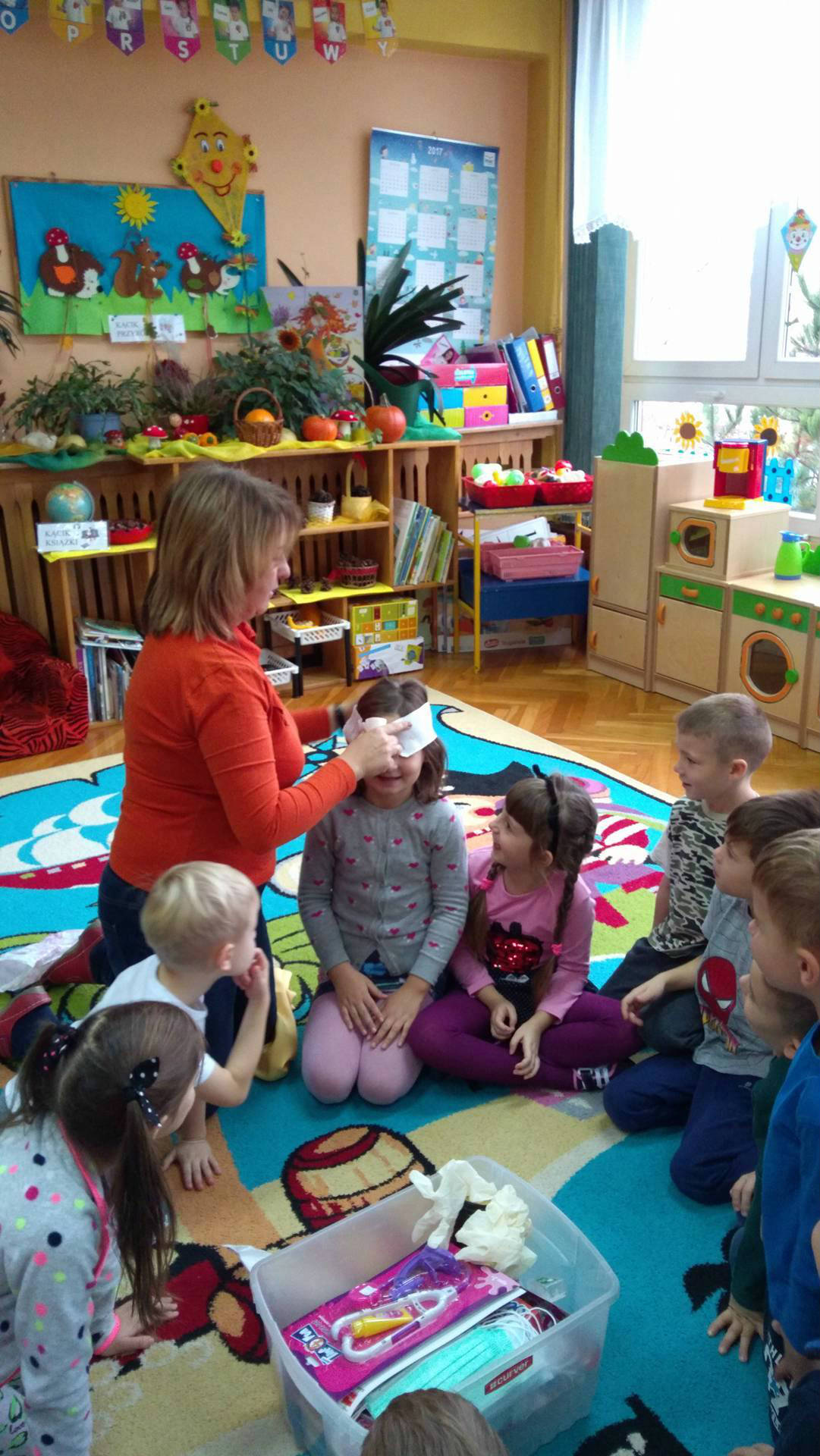 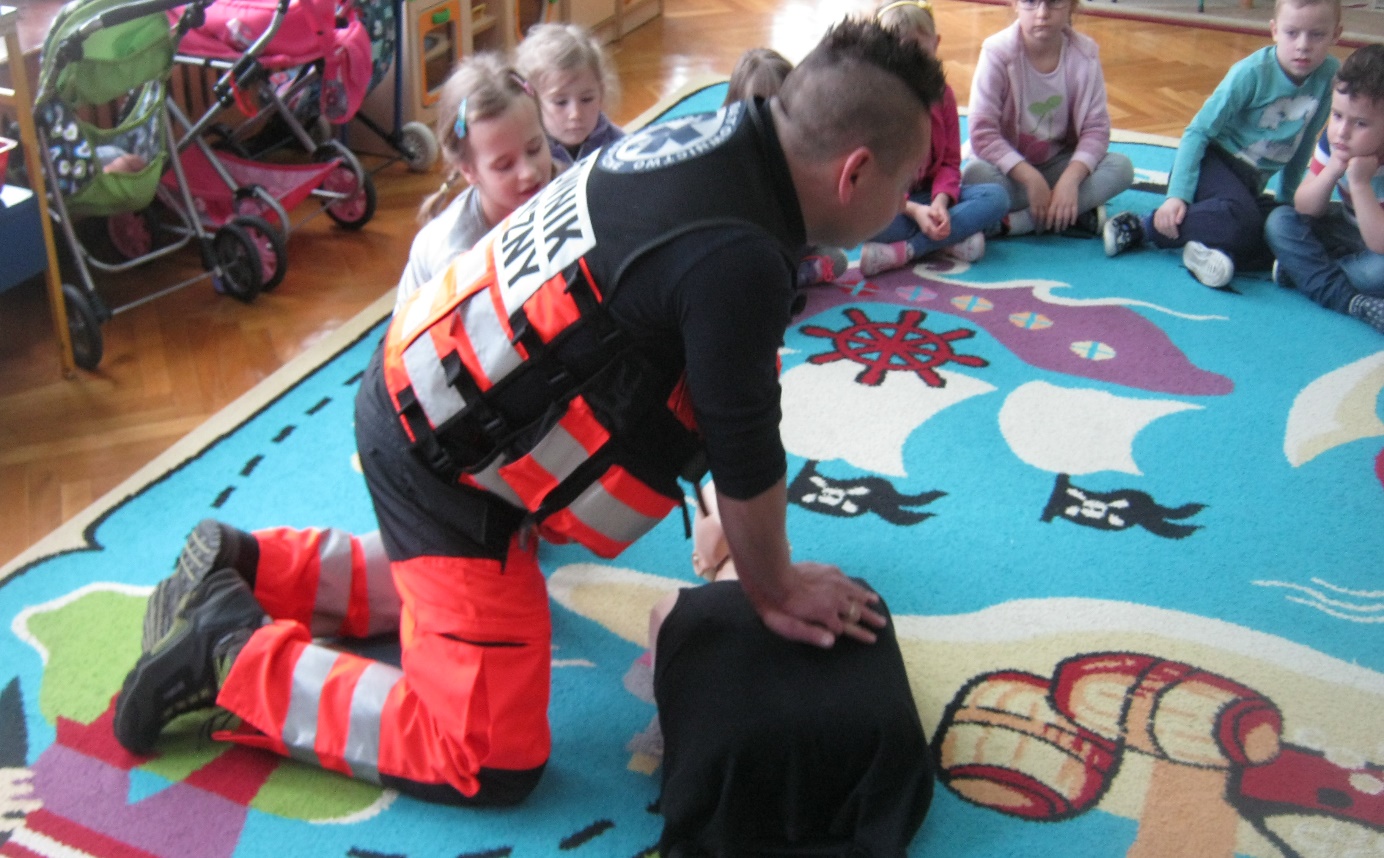 Zakładamy wiosenny ogródek
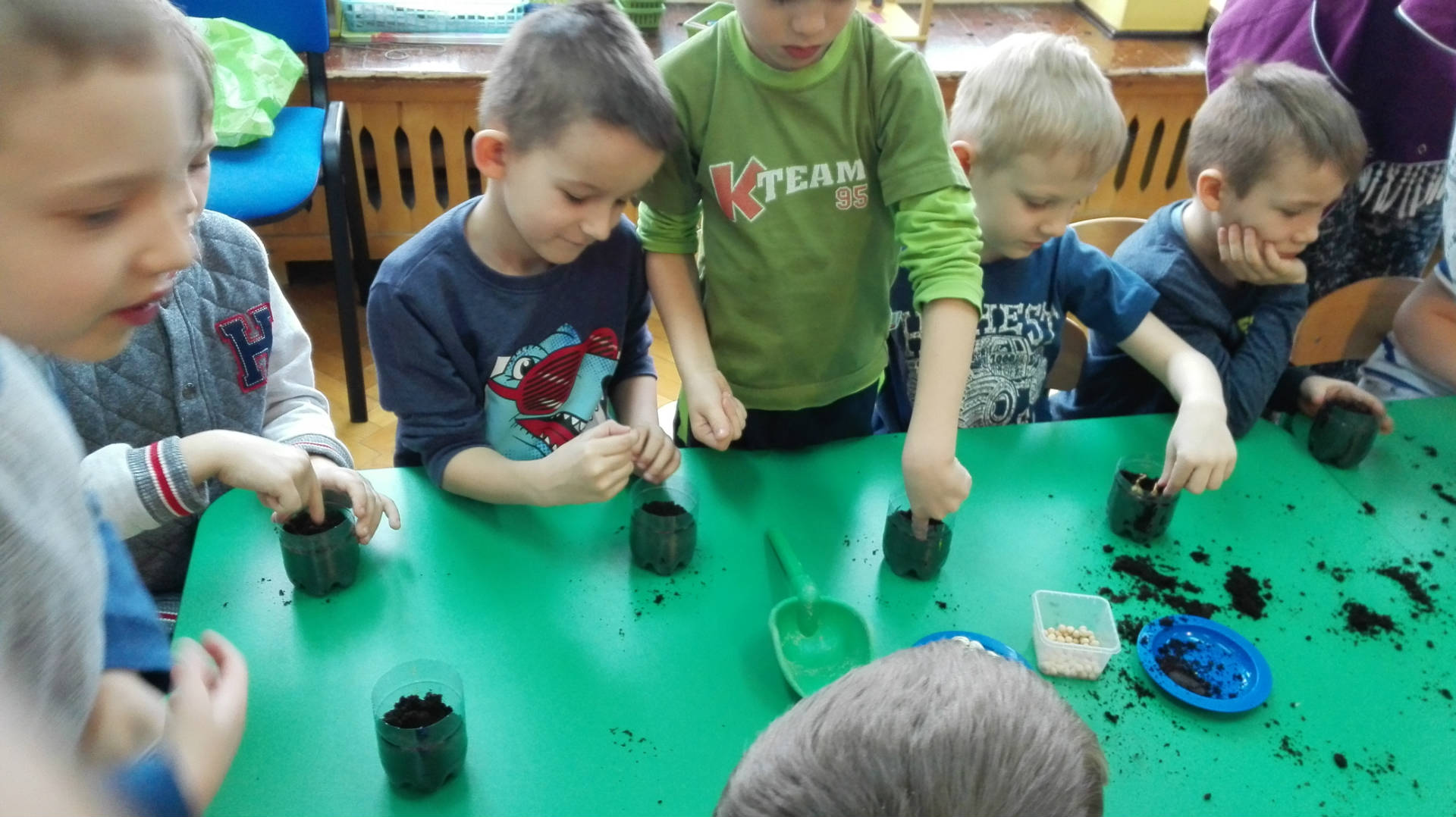 Wiosna to pracowita pora roku. Dzieci założyły zielony kącik a w nim sadzonki roślin i kwiatów.
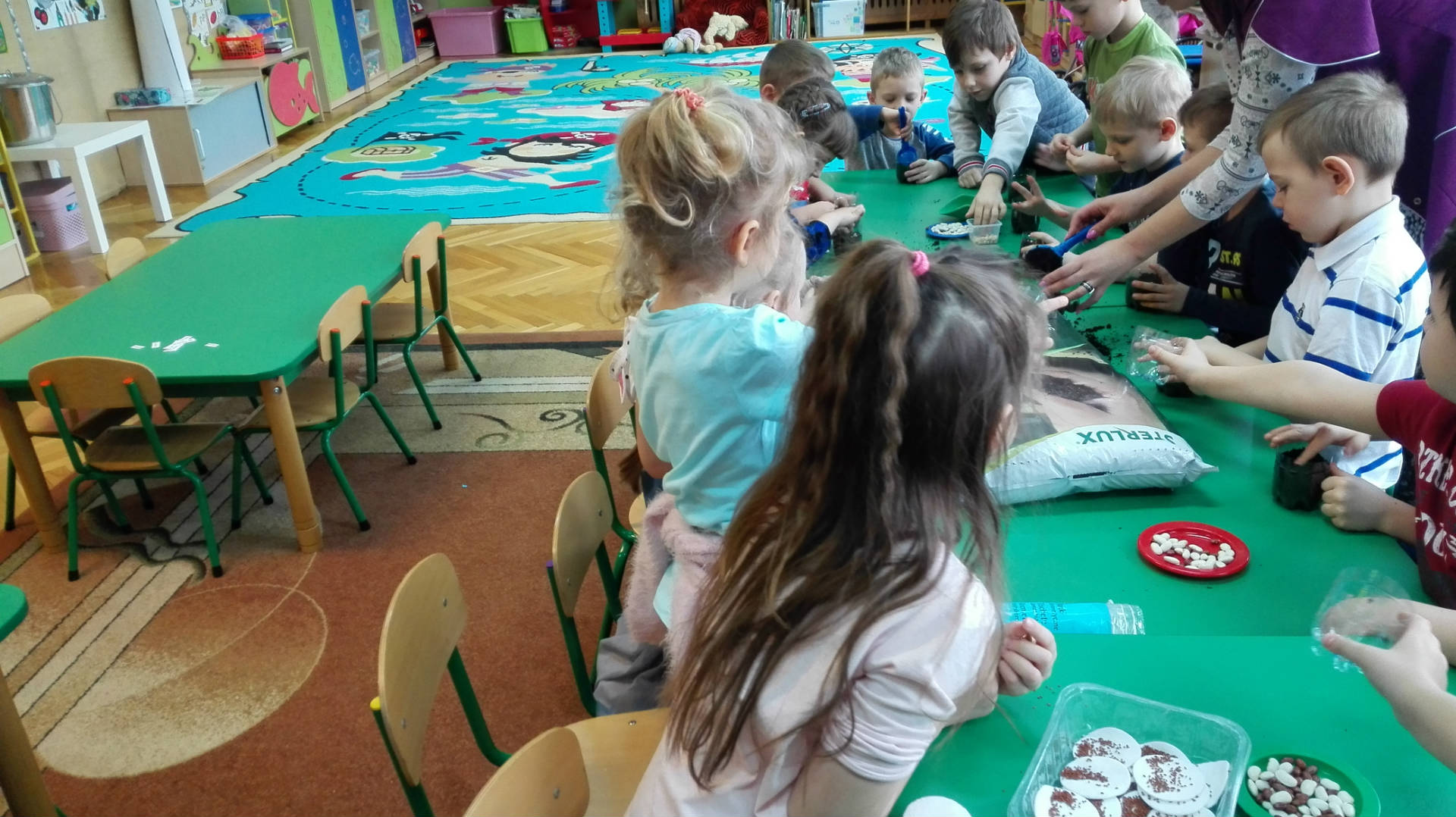 MAJ W tym miesiącu dużo czasu spędzamy w ogrodzie przedszkolnym. Dzieci wyjechały na wycieczkę  do parku rozrywki gdzie czekało wiele atrakcji.
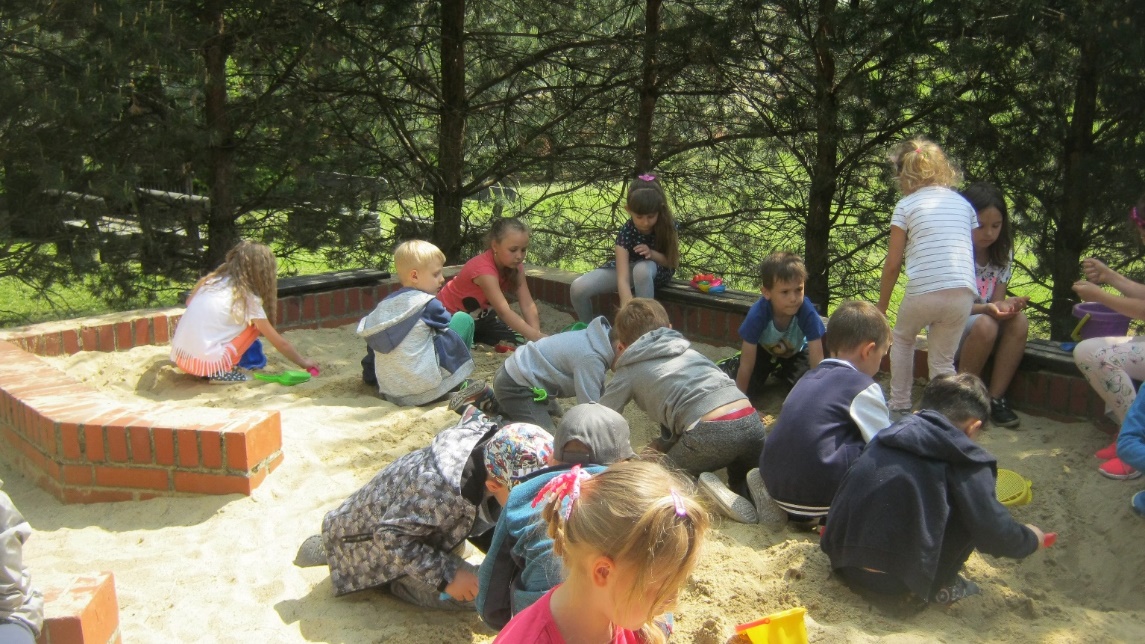 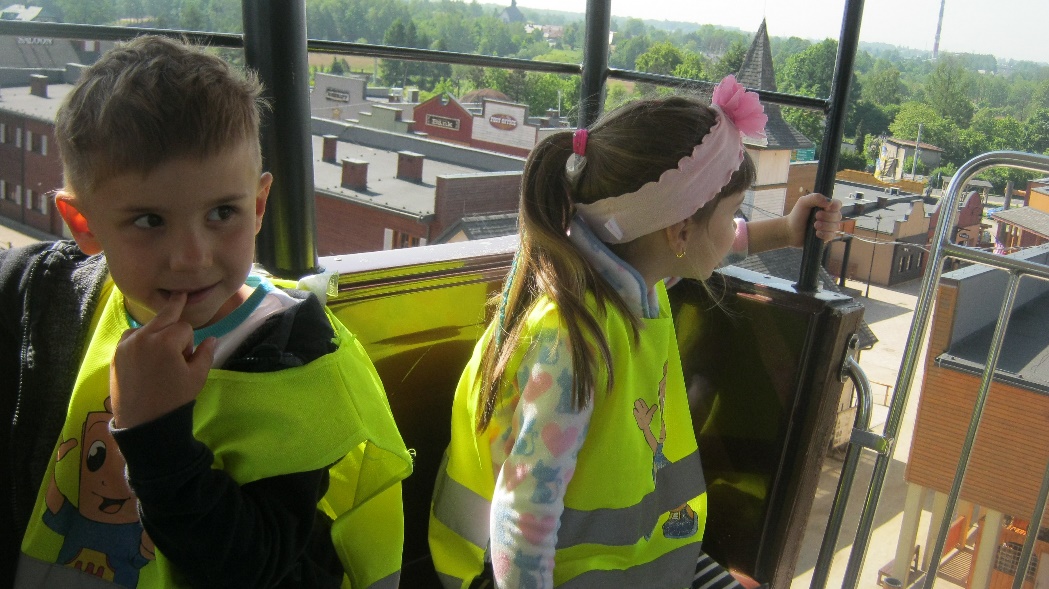 CzerwiecW tym miesiącu dzieci spędzały wiele czasu na świeżym powietrzu. Były dmuchańce, zawody  oraz sportowy festyn rodzinny.W tym miesiącu odbyła się zgadula na temat bezpieczeństwa.
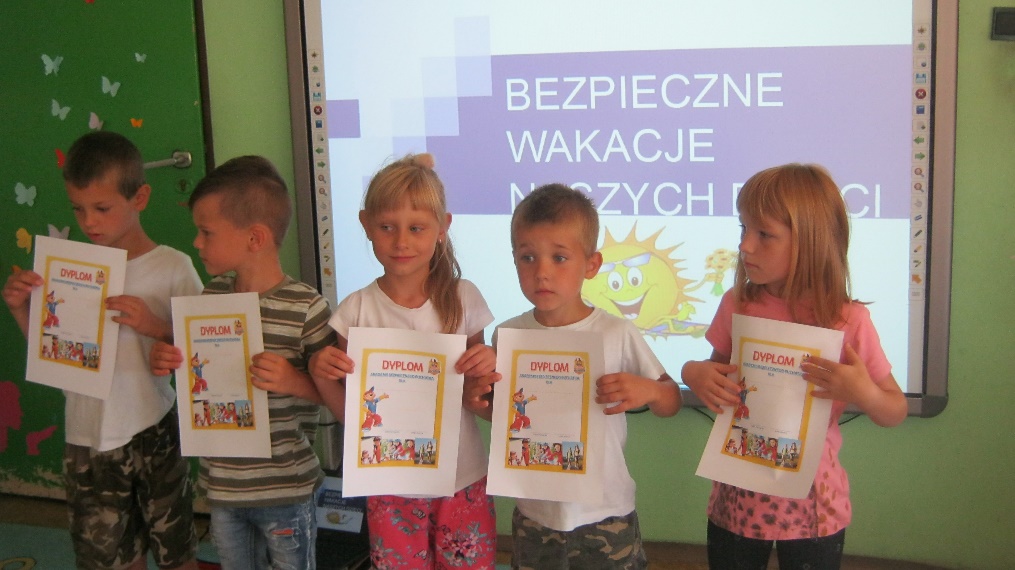 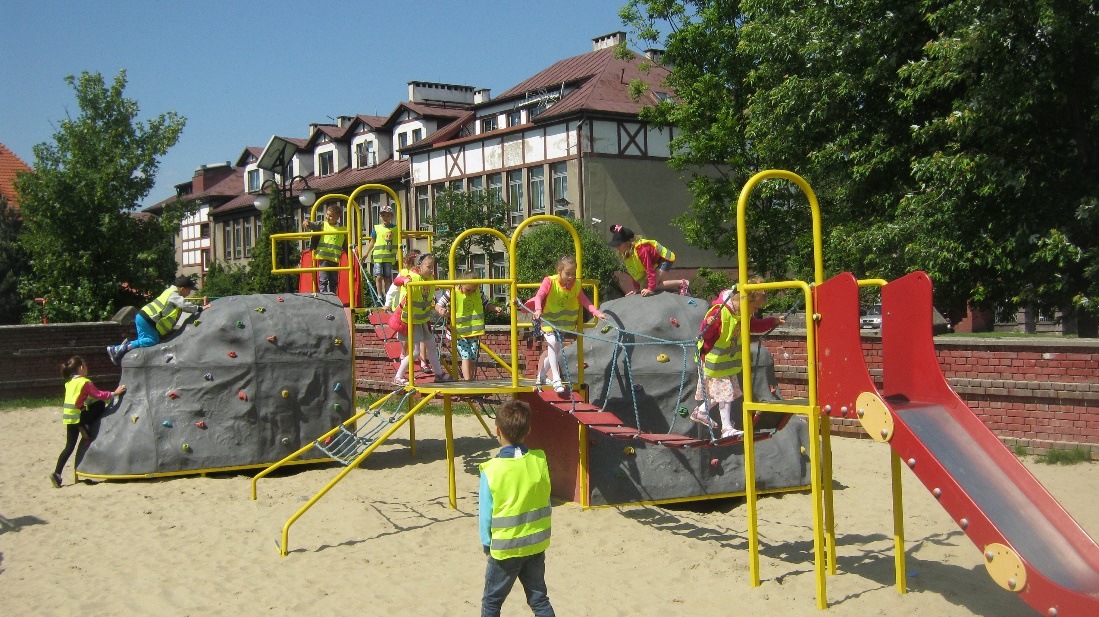